To help keep a consistent format - please use font: Calibri (Body)

Please use this web link to add any images:

Noun Project: Free Icons & Stock Photos for Everything (thenounproject.com)

Please copy and paste the timeline markers
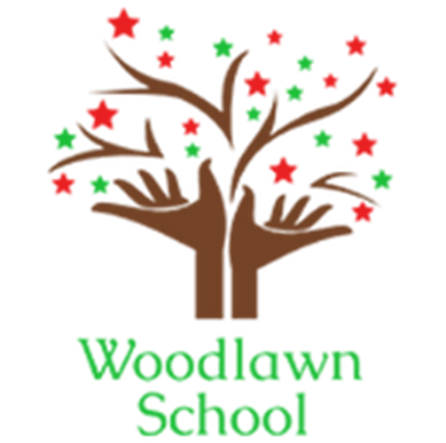 Subject learning journey – Mathematics
*See additional document for mathematics curriculum delivery route in Years 1-11, working on steps 1-10 of Squared.
To pursue further education:
Apprenticeships
College
University
Enter the workplace
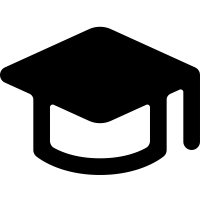 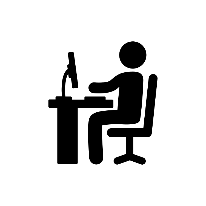 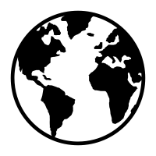 Explore the world
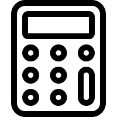 GCSE:
Foundation paper
Higher paper
Grades 1-9
Pre-entry level: 
ASDAN
Realising Aspirations
Functional Skills:
Level 1
Level 2
AQA Entry Level Certificate
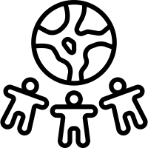 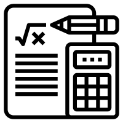 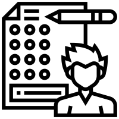 P16
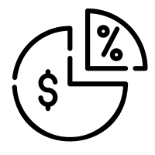 Statistics
Linear and quadratic functions
Calculate theoretical probabilities
Number and place value
Measurement and geometry
Analyse numbers and algebraic expressions
ratio and proportion
Linear and quadratic graphs
Develop formal mathematical knowledge to solve problems
Algebraic and graphical fluency
Precisely analyse number, statistics, probability and shapes
Solve financial problems
Apply angle facts
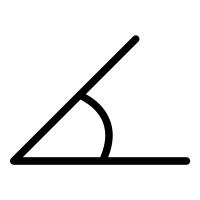 Step
10
Number and place value
Measurement and geometry
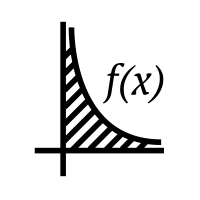 Reason in geometry, number and algebra
Interpret mathematical relationships
Statistics
Solve equations
Expressions
Solve complex number problems
Multiply and divide fractions
Understand probability
Mean, median and mode
Scatter graphs
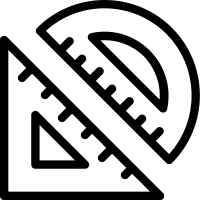 Step
9
Statistics
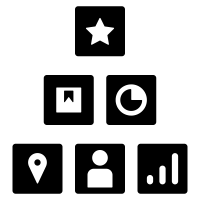 Measurement and geometry
Number and place value
Solve comparison, sum and difference
Pie charts and line graphs
Work with numbers to 1,000,000
Count in powers of ten
Identify multiples and factors
Long and short multiplication
Short division, with remainders
Working with fractions
Introduction to algebra
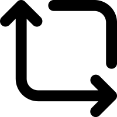 Converting between units
Calculating perimeter, area and volume
Draw and describe angles
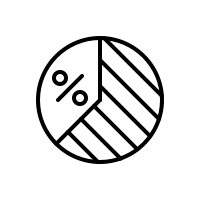 Step
8
Number and place value
Measurement and geometry
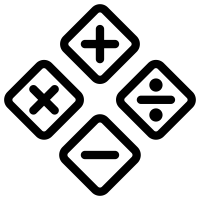 Negative numbers
Counting in multiples
Place value for four-digits
Rounding to the nearest 10, 100 or 1000
Formal written methods of addition and subtraction
Read scales in divisions
Use standard units of measure and recognise abbreviations
Tell the time to quarter hours
Add and subtract money
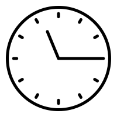 Step
7
Statistics
Number and place value
Interpret and present discrete and continuous data
Extract information from timetables
Use scales in charts
Count beyond 100
Read and write numbers to 100
Add and subtract two-digit numbers
Multiplication and division facts for 2,5 and 10 times tables
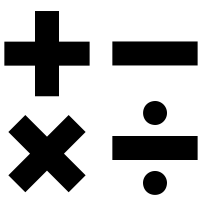 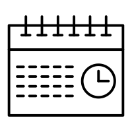 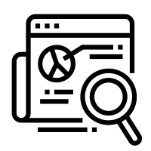 Step
6
Statistics
Measurement and geometry
Read scales in divisions
Use standard units of measure and recognise abbreviations
Tell the time to quarter hours
Add and subtract money
Interpret and construct: tally charts, block diagrams, tables and tally charts
Suggest ways to improve data collection
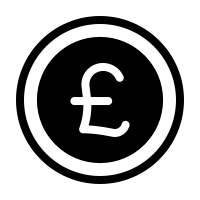 Subject learning journey – Mathematics
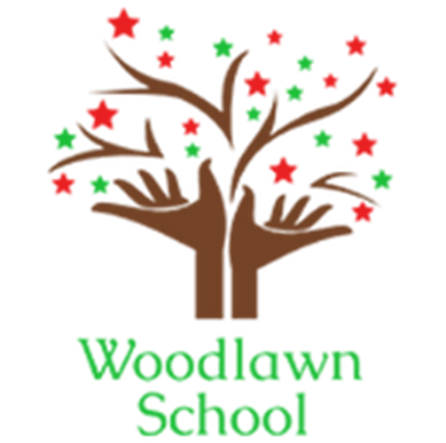 Number and place value
Statistics
Measurement and geometry
Ask and answer data questions
Record in tables, charts and block diagram
Sorting using criteria
Count forwards and backwards
Count in 2s, 5s, 10s
Place value- tens and ones
Number bonds to 20
Half and quarter
Recording using standard units
Comparing using < > =
Sequence intervals of time
Make equivalent amounts of coins
Use £ and p
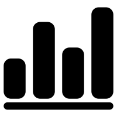 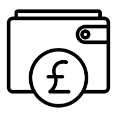 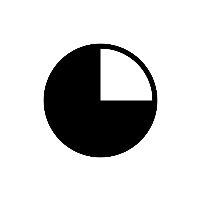 Number and place value
Step
5
Measurement and geometry
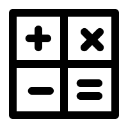 1 more, 1 less
Understand equals
Read and write numbers to 20
Count to 100
Use symbols + - =
Doubles to 10
Estimating
Recording using non-standard measures
Read hours, half hours
Naming days and months
Name common 2D and 3D shapes
Describe position, right and left
Statistics
Record in a table
Extract simple information
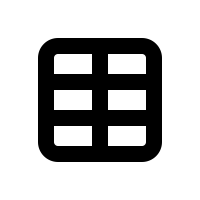 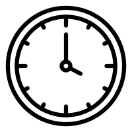 Step
4
Measurement and geometry
Number and place value
Comparing and ordering measures
Understanding hot and cold
Naming days of the week
Sequencing daily events
Repeating patterns using shapes
Counting to 10, numerals to 10
Comparing within 10
Ordinal numbers
Discuss half
Combine groups to add
Statistics
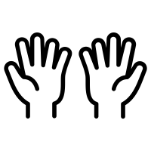 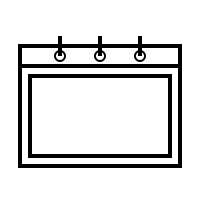 Tally chart
Pictograms
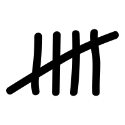 Step
3
Number and place value
Measurement and geometry
Count and name to 5: numerals, objects, pictures, coins
Respond to “how many”
Make groups of objects
Share concrete objects
Statistics
Balance scales with objects
Order by size
Sorting by size
Talking about daily routine
Shopping role-play
Making patterns
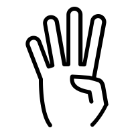 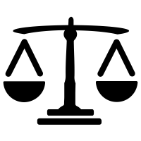 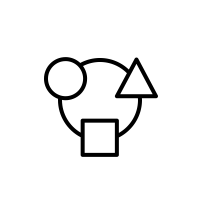 Finding things in common
Finding differences
Sorting everyday objects
Step
2
Statistics
Measurement and geometry
Number and place value
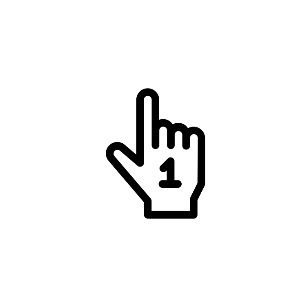 One to one matching
Sorting objects
Grouping into simple sets
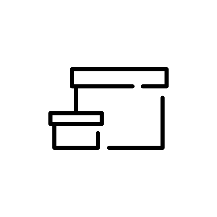 Heavy and light, big and small
Water play- fill and pour
Respond to daily schedule
Handle, match and explore shapes
Build towers and describe up, down, in and out
1:1 correspondence
Showing “one” and “lots”
Matching
Sharing in play and with objects
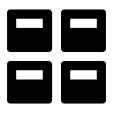 Step
1
Shape, Space, Measure
Sorting shapes
Using non-standard measures
Days of the week
Making comparisons
Number
Count to 100
Doubles and halves to 10
Odd and even
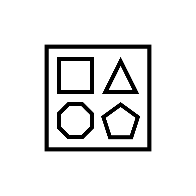 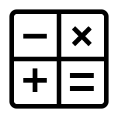 EYFS Reception
2D and 3D shapes
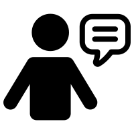 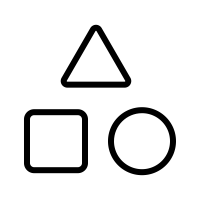 Mathematics taught as one of the 7 areas of the EYFS curriculum.
Vocabulary to compare and describe: 
Long, short, heavy, light, tall, short, full, empty, big, small, more, less
EYFS Nursery
2 year old provision: 
Role play, building blocks, construction kits, vocabulary linked to the passage of time, rhymes and songs, preparing and sharing snack, pouring water.
Repeating patterns
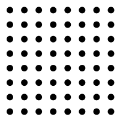 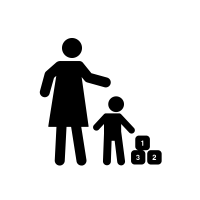 Count and learn numerals to 5